"KHÔNG BIẾT KINH THÁNH 
LÀ KHÔNG BIẾT CHÚA KITÔ"
VUI HỌC KINH THÁNH
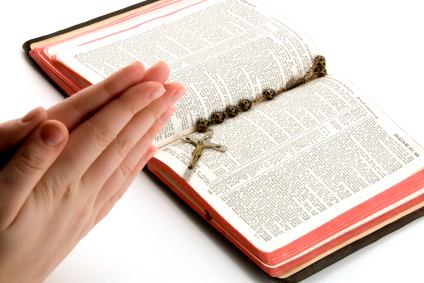 CHÚA NHẬT 32 THƯỜNG NIÊN - NĂM C
TIN MỪNG CHÚA GIÊSU THEO THÁNH LUCA
Có mấy người thuộc nhóm Xa-đốc đến gặp Đức Giê-su. Nhóm này chủ trương không có sự sống lại. Mấy người ấy hỏi Đức Giê-su:
"Thưa Thầy, ông Mô-sê có viết cho chúng ta điều luật này: Nếu anh hay em của người nào chết đi, đã có vợ mà không có con, thì người ấy phải lấy nàng, để sinh con nối dòng cho anh hay em mình.
Vậy nhà kia có bảy anh em trai. Người anh cả lấy vợ, nhưng chưa có con thì đã chết. Người thứ hai, rồi người thứ ba đã lấy người vợ goá ấy.
Cứ như vậy, bảy anh em đều chết đi mà không để lại đứa con nào. Cuối cùng, người đàn bà ấy cũng chết. Vậy trong ngày sống lại, người đàn bà ấy sẽ là vợ ai, vì cả bảy đều đã lấy nàng làm vợ?
Đức Giê-su đáp: "Con cái đời này cưới vợ lấy chồng, chứ những ai được xét là đáng hưởng phúc đời sau và sống lại từ cõi chết, thì không cưới vợ cũng chẳng lấy chồng.
Quả thật, họ không thể chết nữa, vì được ngang hàng với các thiên thần. Họ là con cái Thiên Chúa, vì là con cái sự sống lại.
Còn về vấn đề kẻ chết trỗi dậy, thì chính ông Mô-sê cũng đã cho thấy trong đoạn văn nói về bụi gai,
khi ông gọi Đức Chúa là Thiên Chúa của tổ phụ Áp-ra-ham,Thiên Chúa của tổ phụ I-xa-ác, và Thiên Chúa của tổ phụ Gia-cóp.
Mà Người không phải là Thiên Chúa của kẻ chết, nhưng là Thiên Chúa của kẻ sống, vì đối với Người, tất cả đều đang sống."
"KHÔNG BIẾT KINH THÁNH 
LÀ KHÔNG BIẾT CHÚA KITÔ"
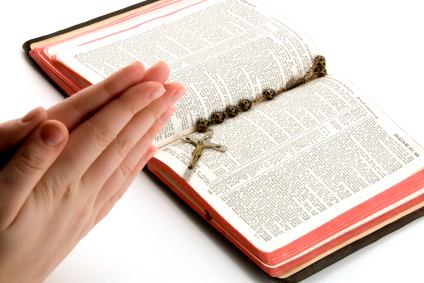 TRẮC NGHIỆM
1. Những người nào chủ trương không có sự sống lại?
A
B
C
D
Các môn đệ ông Gioan.
Người Pha-ri-sêu.
Người Xađốc.
Người Hêrôđê.
B
Người Xađốc.
Đáp án
2. Điều luật thế huynh được người Xađốc nhắc tới là của ai?
A
B
C
D
Ông Phaolô.
Ông Giôsuê.
Đức Giêsu.
Ông Môsê.
Ông Môsê.
C
Đáp án
3. Con cái đời này cưới vợ lấy chồng, chứ những ai được xét là đáng hưởng phúc đời sau và sống lại từ cõi chết thì thế nào?
A
B
C
D
Được nên công chính.
Được chiêm ngưỡng Thiên Chúa tối cao.
Sống hạnh phúc muôn đời.
Không cưới vợ cũng chẳng lấy chồng.
Không cưới vợ cũng chẳng lấy chồng.
C
Đáp án
4. Những ai được xét là đáng hưởng phúc đời sau và sống lại từ cõi chết được ngang hàng với ai?
A
B
C
D
Tông đồ.
Các tổ phụ.
Những người công chính.
Các thiên thần.
C
Các thiên thần.
Đáp án
5. Ông Môsê gọi Đức Chúa là Thiên Chúa của ai?
A
B
C
D
Cả a, b và c đúng.
Tổ phụ Ápraham.
Tổ phụ Ixaác.
Tổ phụ Giacóp.
Cả a, b và c đúng.
D
Đáp án
TÌM Ô CHỮ
1
HÀNG
 DỌC
2
3
4
5
6
7
04. Những người Xađốc đã hỏi ai về luật thế huynh?
05. Những người Xađốc không tin vào điều gì?
01. Ai đã thấy Đức Chúa trong bụi gai?
07. Đức Chúa là Thiên Chúa của tổ phụ nào?
02. Những người nào chủ trương không có sự sống lại?
03. Vì là con cái sự sống lại, họ là con cái của ai?
06. Có bao nhiêu người anh em trai lấy cô vợ này?
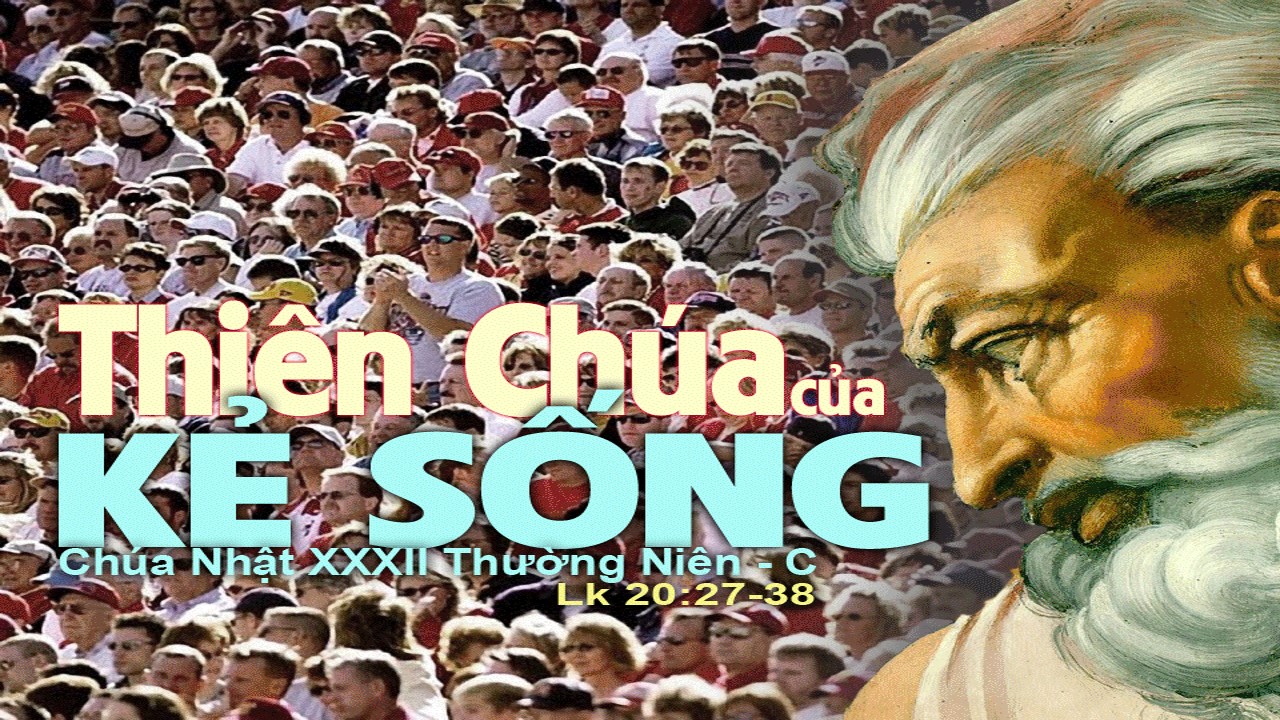